Chemistry: The Study of Change
Chapter 1
Copyright © The McGraw-Hill Companies, Inc.  Permission required for reproduction or display.
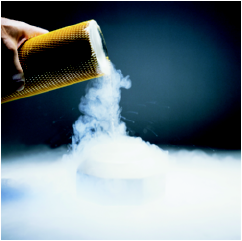 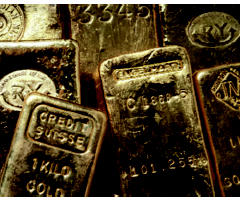 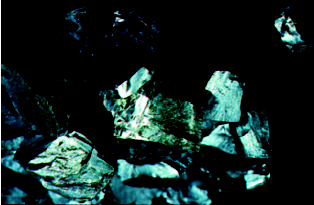 gold ingots
liquid nitrogen
silicon crystals
Chemistry is the study of matter and the
changes it undergoes
Matter is anything that occupies space and has mass.
    A substance is a form of matter that has a definite composition and distinct properties.
2
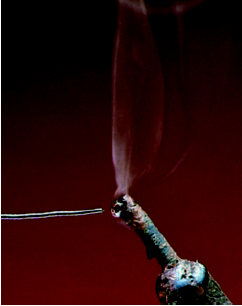 soft drink, milk, solder
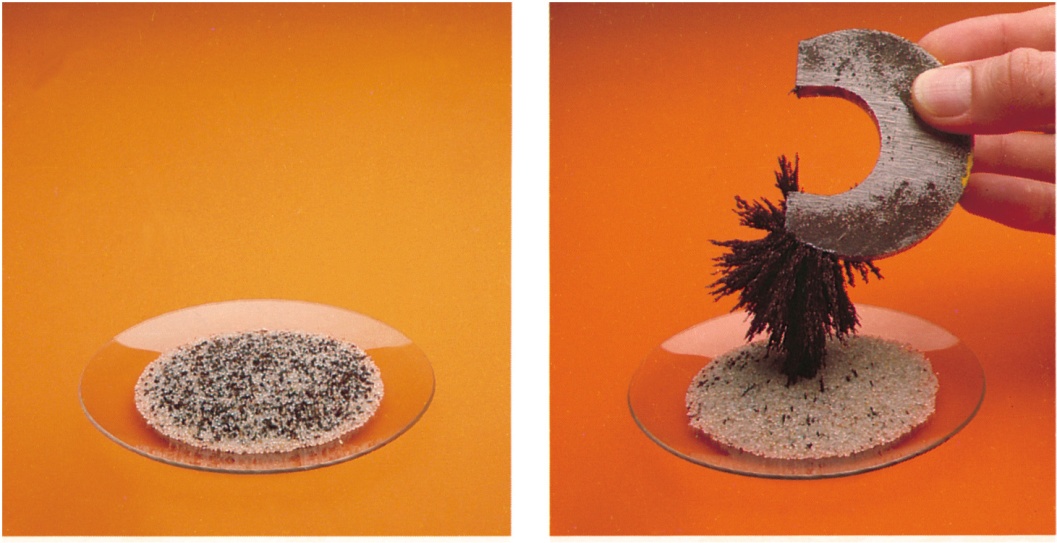 cement, 
iron filings in sand
A mixture is a combination of two or more substances in which the substances retain their distinct identities.
Homogenous mixture – composition of the mixture is the same throughout.
Heterogeneous mixture – composition is not uniform throughout.
3
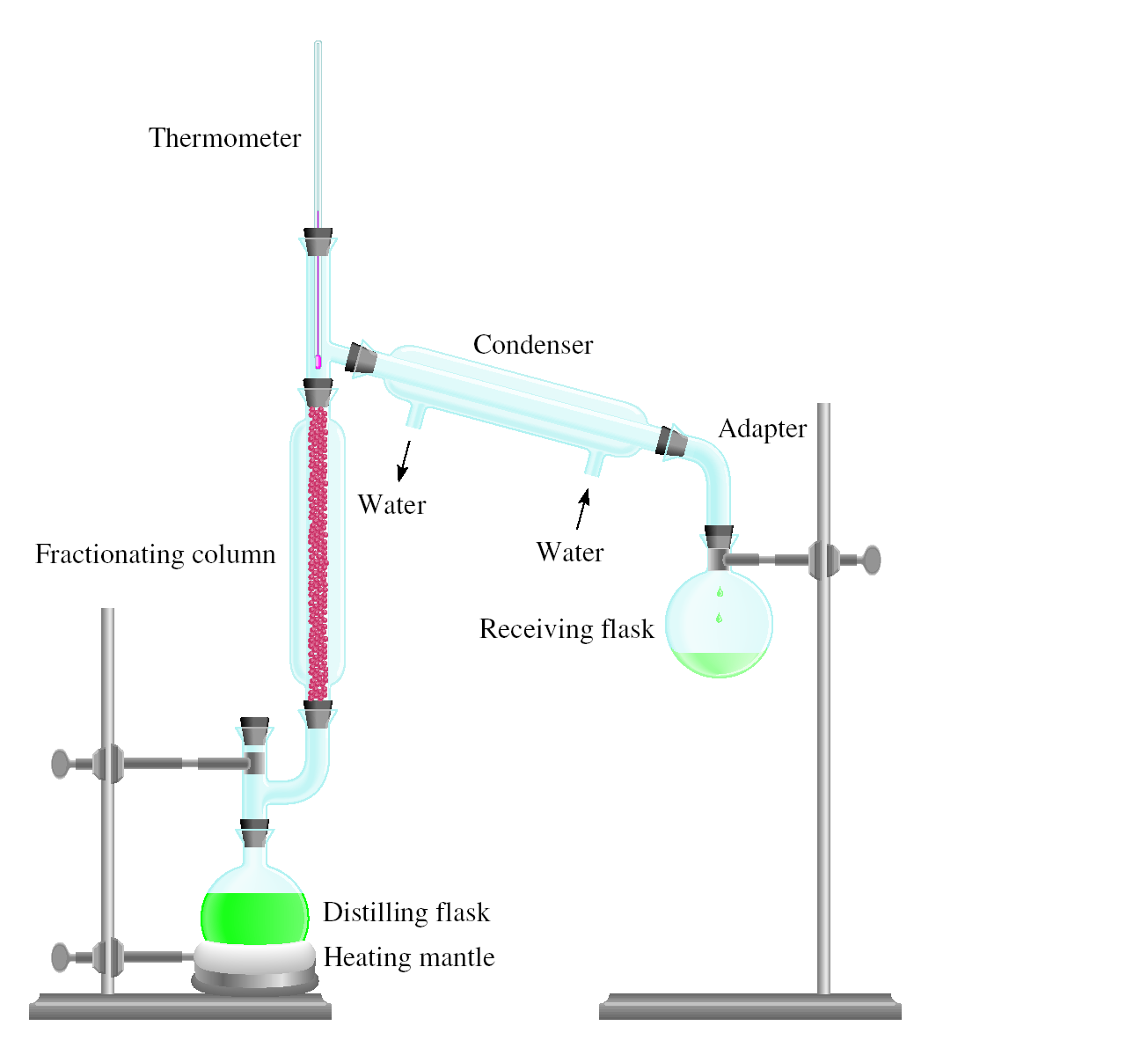 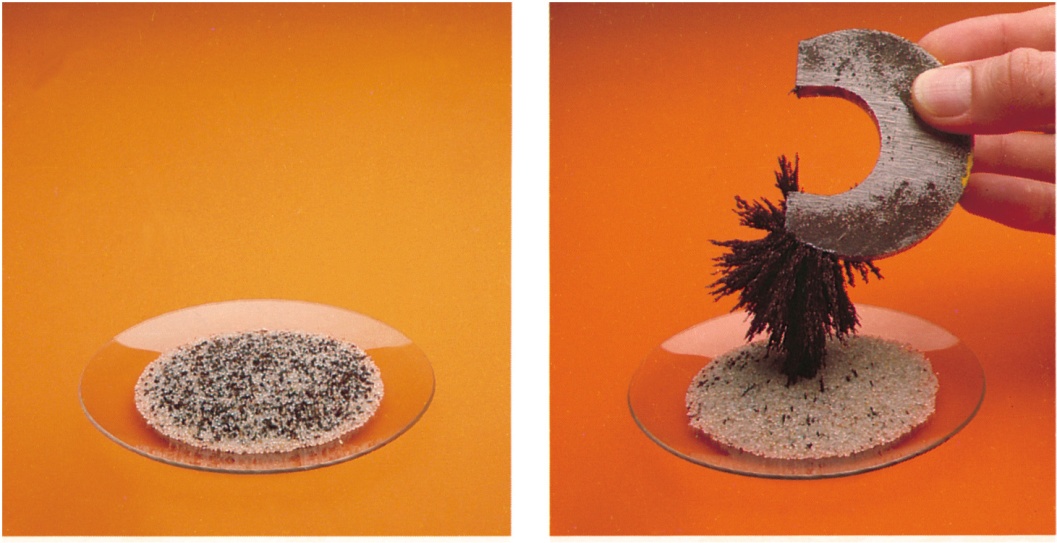 magnet
distillation
Physical means can be used to separate a mixture into its pure components.
4
An element is a substance that cannot be separated into simpler substances by chemical means.
 114 elements have been identified
 82 elements occur naturally on Earth
gold, aluminum, lead, oxygen, carbon, sulfur




 32 elements have been created by scientists
technetium, americium, seaborgium
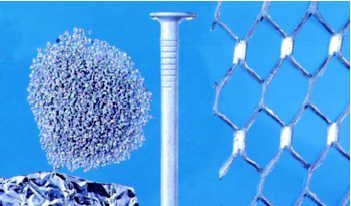 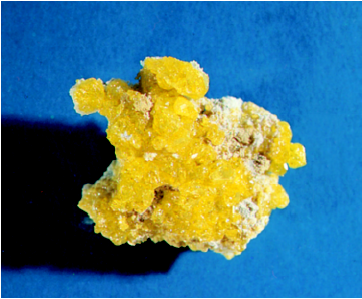 5
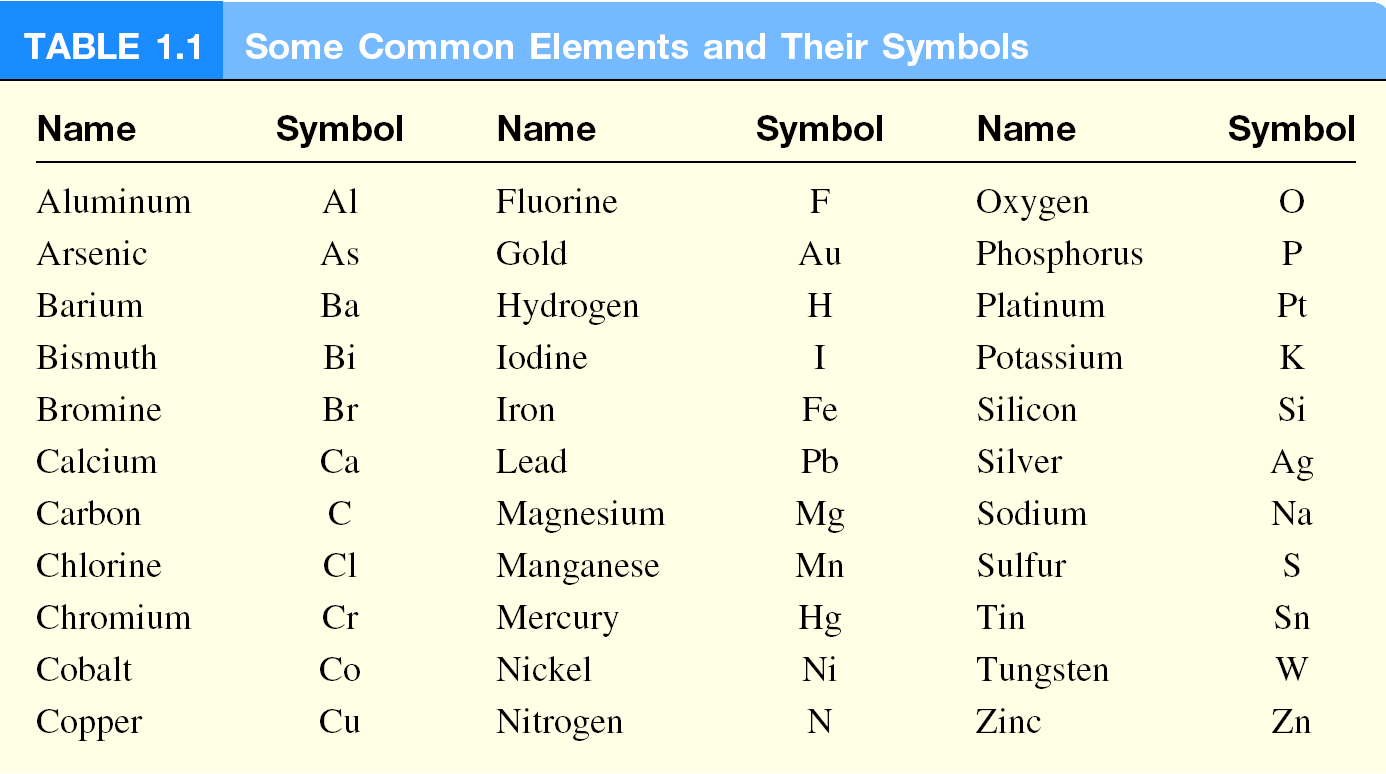 6
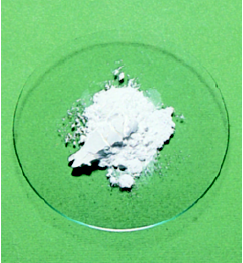 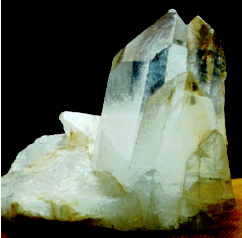 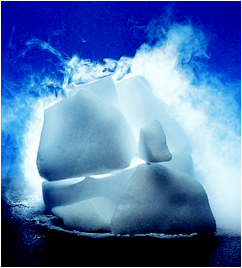 lithium fluoride
quartz
dry ice – carbon dioxide
A compound is a substance composed of atoms of two or more elements chemically united in fixed proportions.
Compounds can only be separated into their pure components (elements) by chemical means.
7
Classifications of Matter
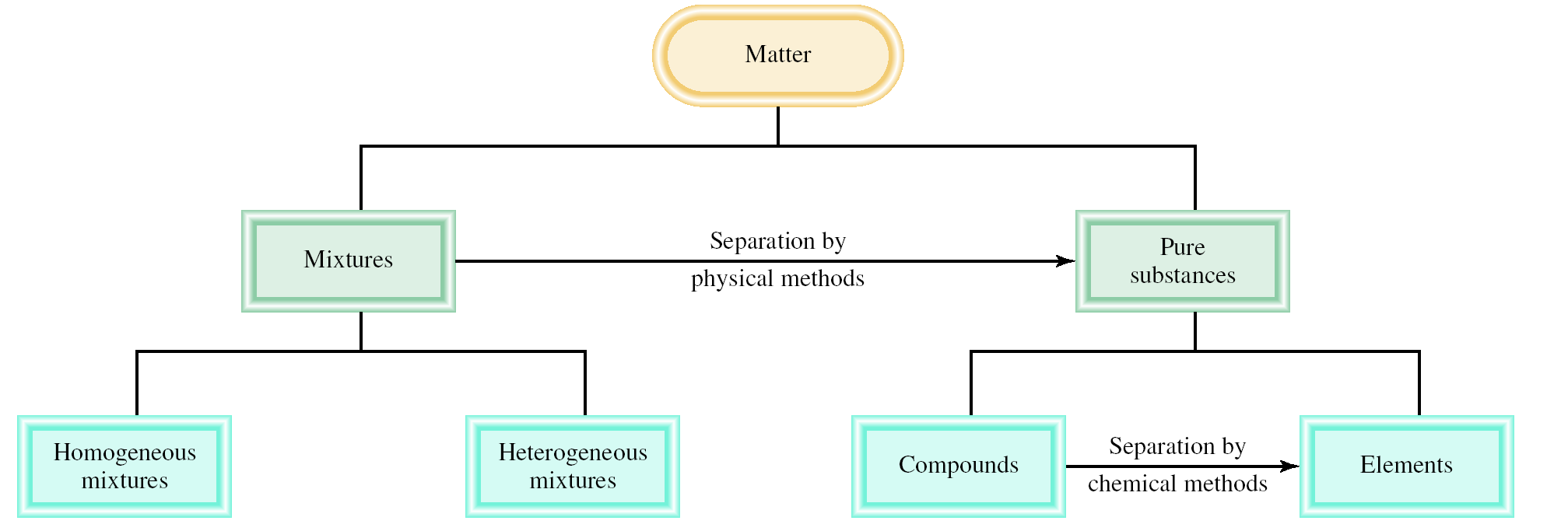 8
A Comparison:  The Three States of Matter
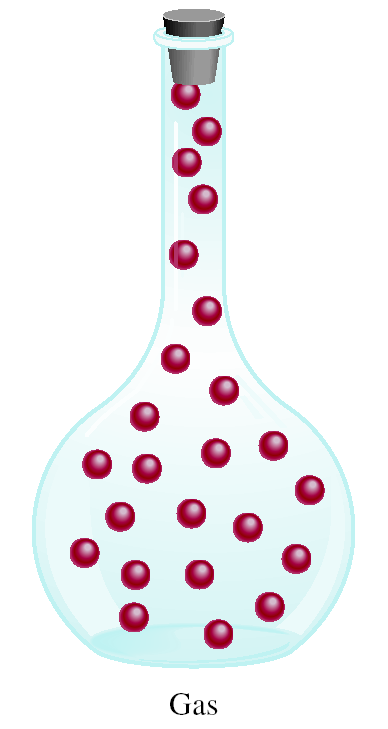 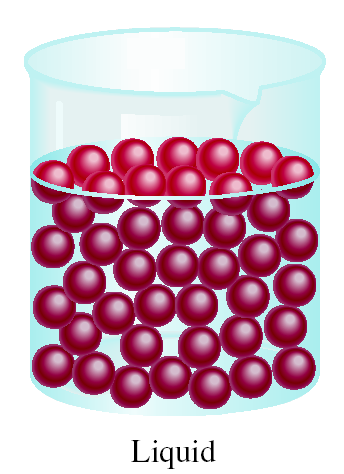 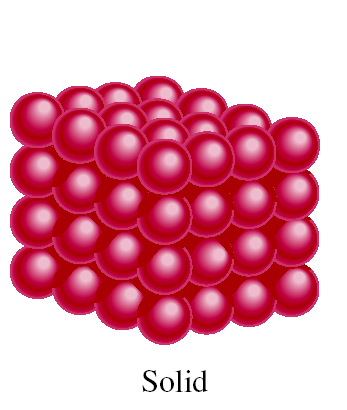 9
The Three States of Matter:  Effect of a Hot Poker on a Block of Ice
GAS
Vaporization
(heat or reduce pressure)
Condensation
(cool or increase pressure)
LIQUID
Liberates Energy
Requires Energy
Melting
  (heat)
Freezing
  (cool)
SOLID
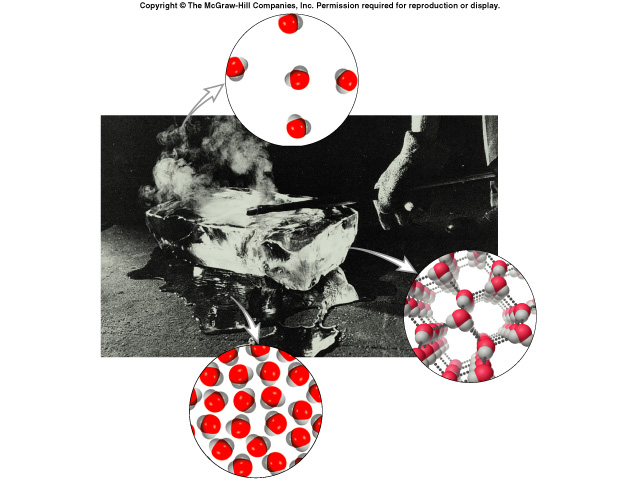 gas
solid
liquid
The Three States of Matter:  Effect of a Hot Poker on a Block of Ice
11
sugar dissolving 
in water
ice melting
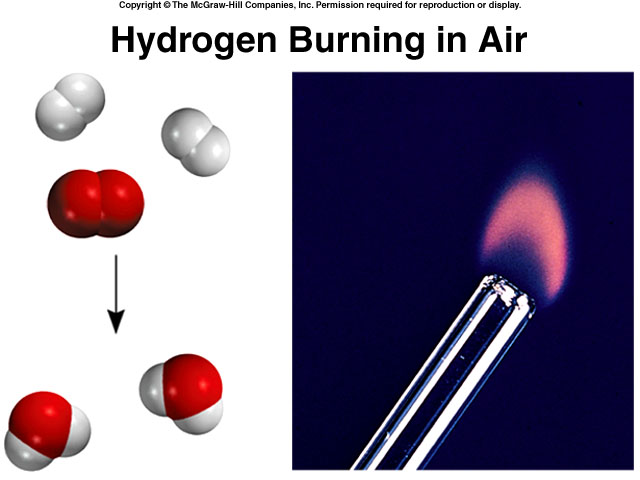 hydrogen burns in air to form water
Types of Changes
A physical change does not alter the composition or identity of a substance.
A chemical change alters the composition or identity of the substance(s) involved.
12
PROBLEM:  Decide whether each of the following process is primarily a physical or a chemical change, and explain briefly.
Frost forms as the temperature drops on a humid winter night. 
(b) Dynamite explodes to form a mixture of gases.
(c) Dissolving sugar and water.
(d) A silver fork tarnishes in air.
Criteria: “Does the substance change composition or just change form?”
SOLUTION:
physical change              
(b) chemical change
(c) physical change           
(d) chemical change
Extensive and Intensive Properties
An extensive property of a material depends upon how much matter is is being considered.
mass
 length
 volume
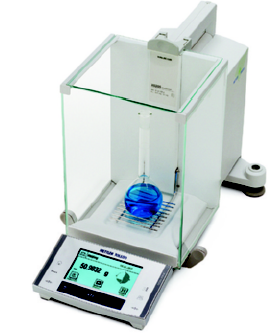 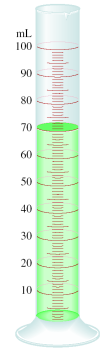 An intensive property of a material does not depend upon how much matter is is being considered.
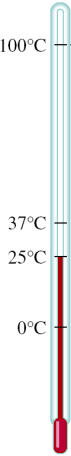 density
 temperature
 color
15
International System of Units (SI)
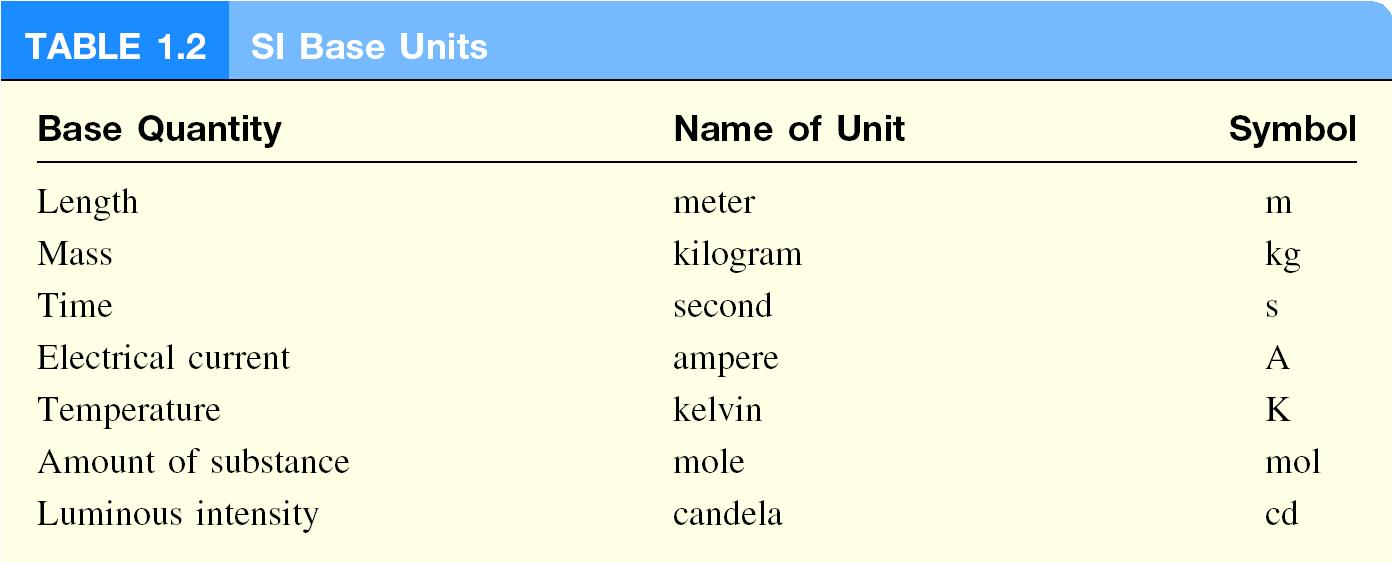 16
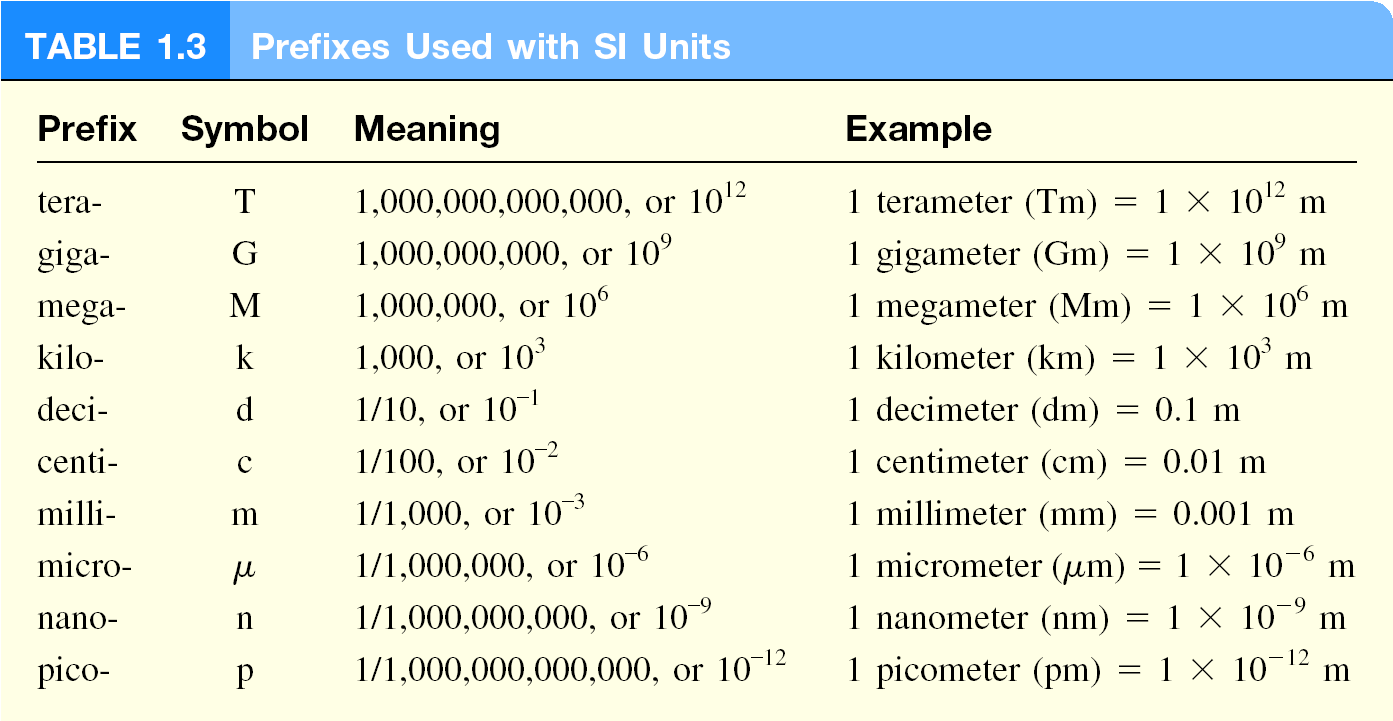 17
Volume – SI derived unit for volume is cubic meter (m3)
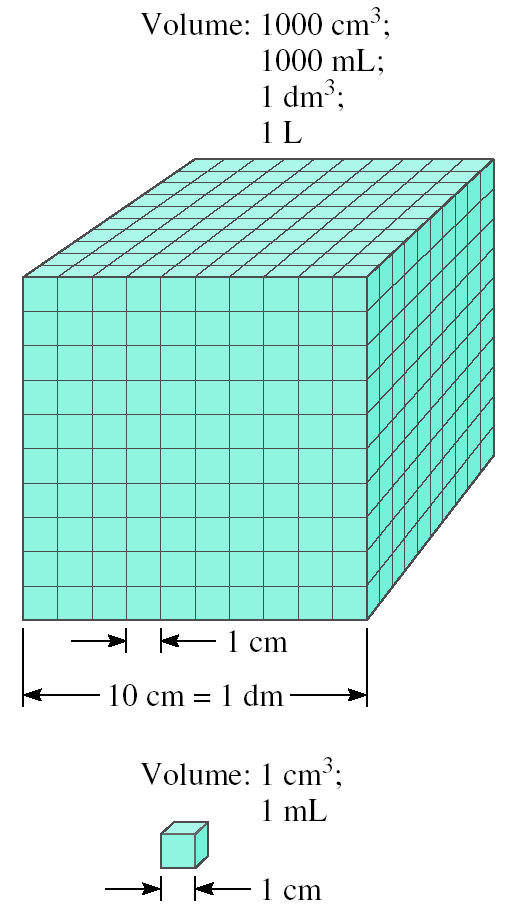 1 cm3 = (1 x 10-2 m)3 = 1 x 10-6 m3
1 dm3 = (1 x 10-1 m)3 = 1 x 10-3 m3
1 L = 1000 mL = 1000 cm3 = 1 dm3
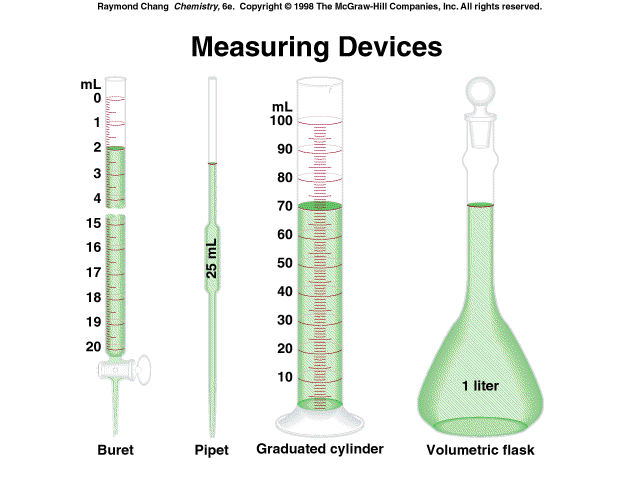 1 mL = 1 cm3
18
mass
density =
volume
m
d =
V
Density
The density a substance is its mass per unit volume (the volumetric mass).
SI derived unit for density is kg/m3
1 g/cm3 = 1 g/mL = 1000 kg/m3
19
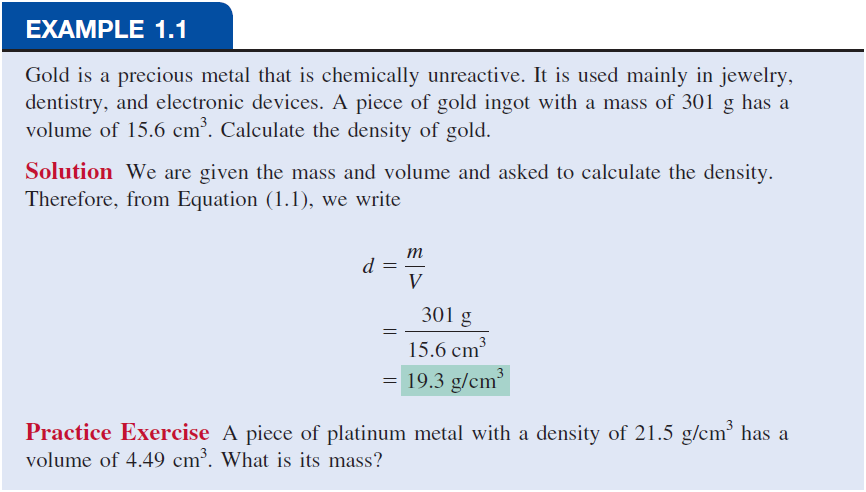 20
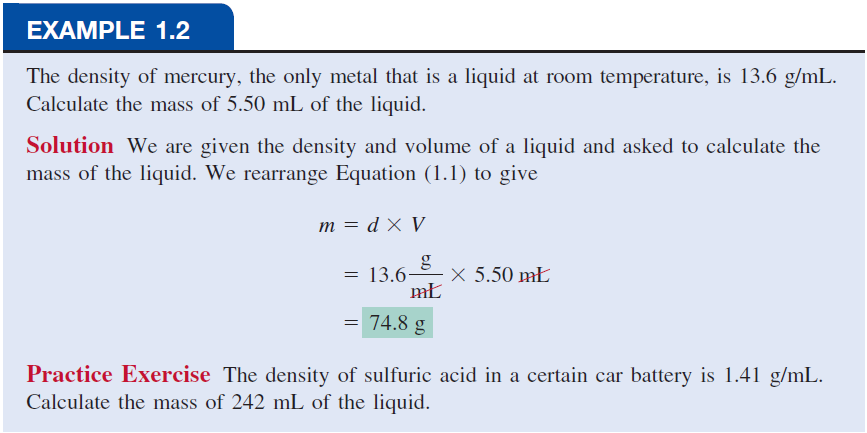 21
m
d =
V
A piece of platinum metal with a density of 21.5 g/cm3 has a volume of 4.49 cm3.  What is its mass?
= 21.5 g/cm3 x 4.49 cm3 = 96.5 g
m = d x V
22
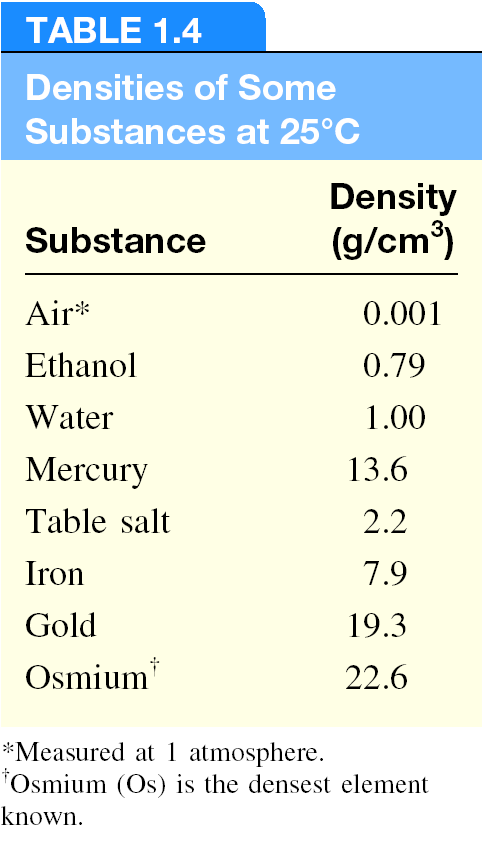 23
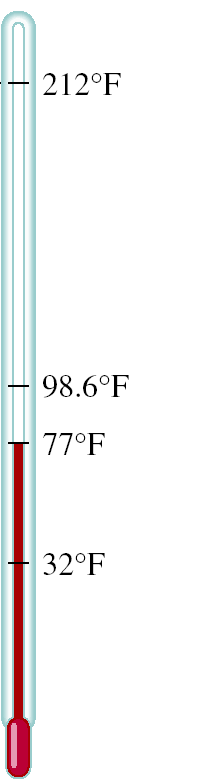 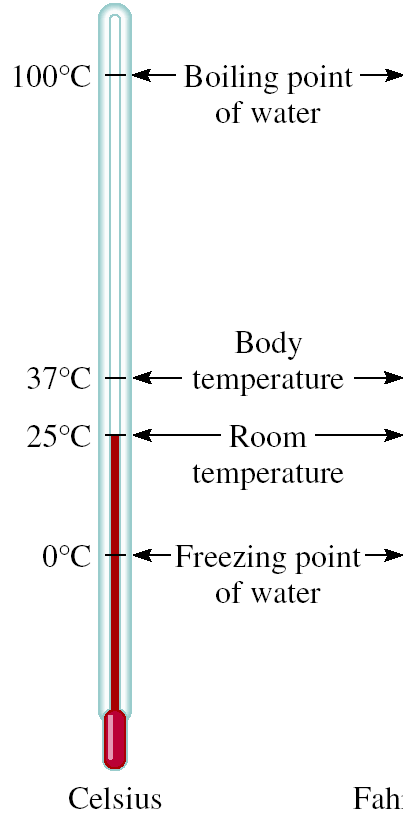 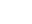 0F =       x 0C + 32
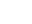 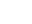 9
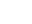 5
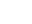 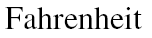 A Comparison of Temperature Scales
K = 0C + 273.15
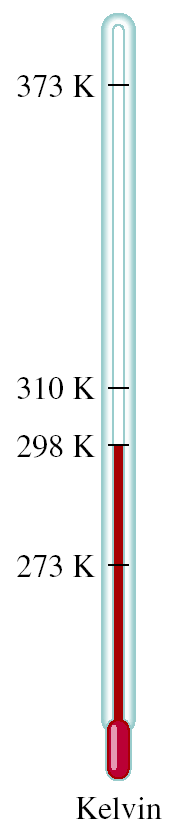 273 K = 0 0C    
373 K = 100 0C
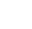 32 0F = 0 0C 
212 0F = 100 0C
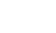 24
0F – 32 =       x 0C
0F =       x 0C + 32
x (0F – 32) = 0C
5
5
5
0C =       x (0F – 32)
0C =       x (172.9 – 32) = 78.3
9
9
9
9
9
5
5
Convert 172.9 0F to degrees Celsius.
25
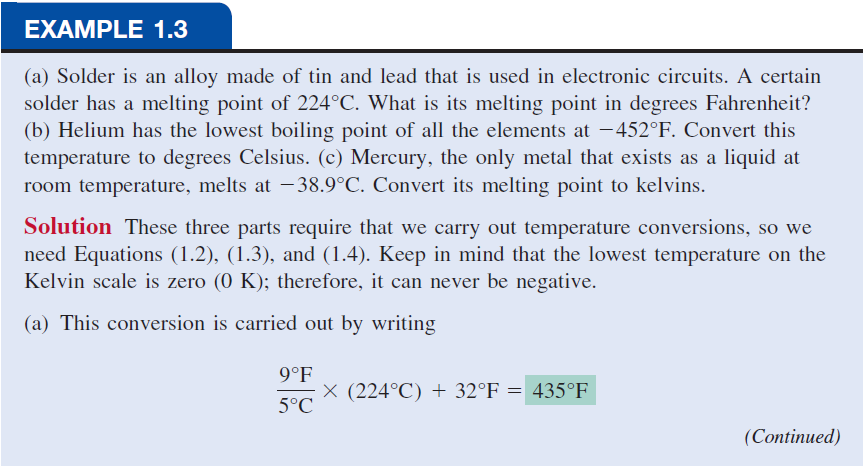 26
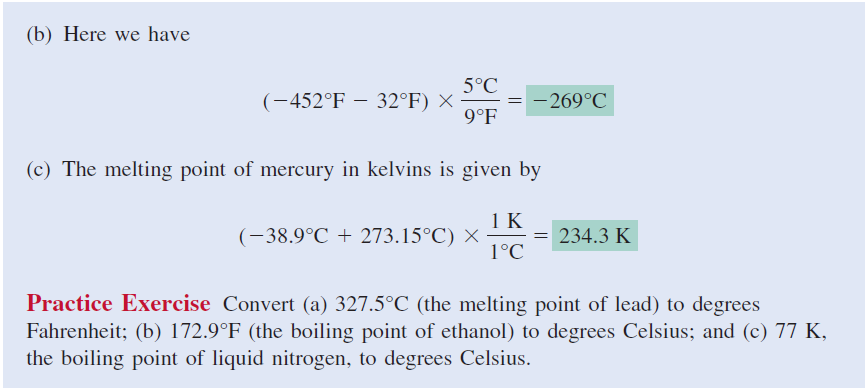 27
The number of atoms in 12 g of carbon:
602,200,000,000,000,000,000,000
The mass of a single carbon atom in grams:
0.0000000000000000000000199
Scientific Notation
6.022 x 1023
1.99 x 10-23
N x 10n
N is a number 
between 1 and 10
n is a positive or 
negative integer
28
move decimal left
move decimal right
Scientific Notation
568.762
0.00000772
n > 0
n < 0
568.762 = 5.68762 x 102
0.00000772 = 7.72 x 10-6
Addition or Subtraction
Write each quantity with the same exponent n
Combine N1 and N2 
The exponent, n, remains the same
4.31 x 104 + 3.9 x 103 =
4.31 x 104 + 0.39 x 104 =
4.70 x 104
29
Scientific Notation
Multiplication
(4.0 x 10-5) x (7.0 x 103) =
(4.0 x 7.0) x (10-5+3) =
28 x 10-2 =
2.8 x 10-1
Multiply N1 and N2
Add exponents n1 and n2
Division
8.5 x 104 ÷ 5.0 x 109 =
(8.5 ÷ 5.0) x 104-9 =
1.7 x 10-5
Divide N1 and N2
Subtract exponents n1 and n2
30
Significant Figures
Any digit that is not zero is significant
1.234 kg     4 significant figures
 Zeros between nonzero digits are significant
606 m         3 significant figures
 Zeros to the left of the first nonzero digit are not significant
0.08 L         1 significant figure
 If a number is greater than 1, then all zeros to the right of the decimal point are significant
2.0 mg         2 significant figures
 If a number is less than 1, then only the zeros that are at the end and in the middle of the number are significant
0.00420 g    3 significant figures
31
How many significant figures are in each of the following measurements?
24 mL
2 significant figures
4 significant figures
3001 g
0.0320 m3
3 significant figures
6.4 x 104 molecules
2 significant figures
560 kg
2 significant figures
32
89.332
+
1.1
one significant figure after decimal point
two significant figures after decimal point
90.432
round off to 90.4
round off to 0.79
3.70
-2.9133
0.7867
Significant Figures
Addition or Subtraction
The answer cannot have more digits to the right of the decimal
point than any of the original numbers.
33
3 sig figs
round to
3 sig figs
2 sig figs
round to
2 sig figs
Significant Figures
Multiplication or Division
The number of significant figures in the result is set by the original number that has the smallest number of significant figures
4.51 x 3.6666 = 16.536366
= 16.5
6.8 ÷ 112.04 = 0.0606926
= 0.061
34
6.64 + 6.68 + 6.70
= 6.67333 = 6.67
= 7
3
Significant Figures
Exact Numbers
Numbers from definitions or numbers of objects are considered
to have an infinite number of significant figures
The average of three measured lengths; 6.64, 6.68 and 6.70?
Because 3 is an exact number
35
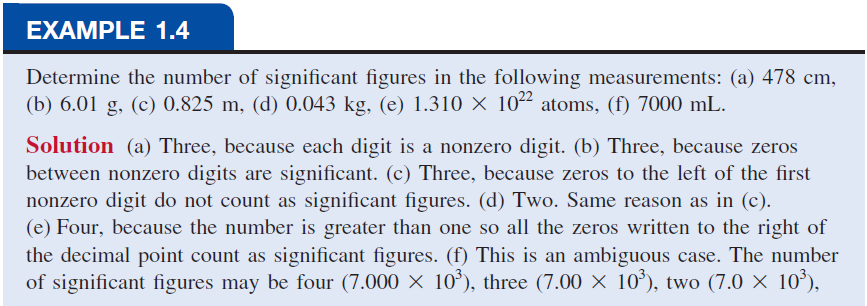 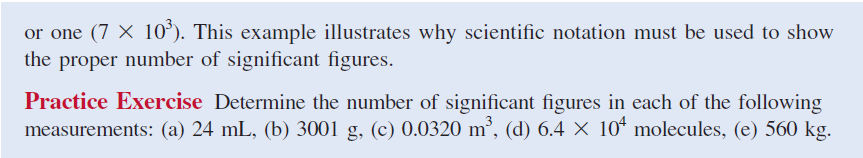 36
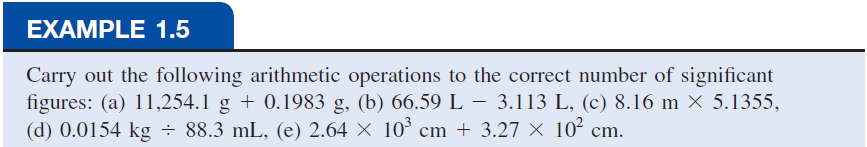 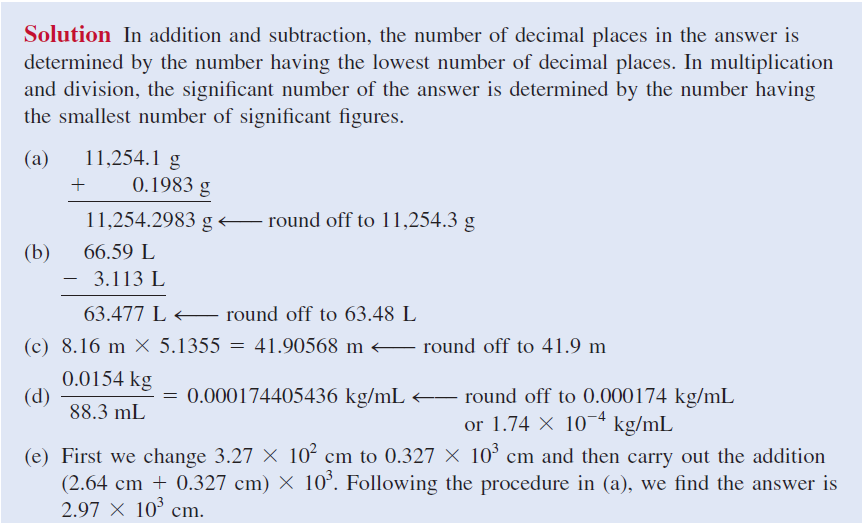 37
Accuracy – how close a measurement is to the true value
Precision – how close a set of measurements are to each other
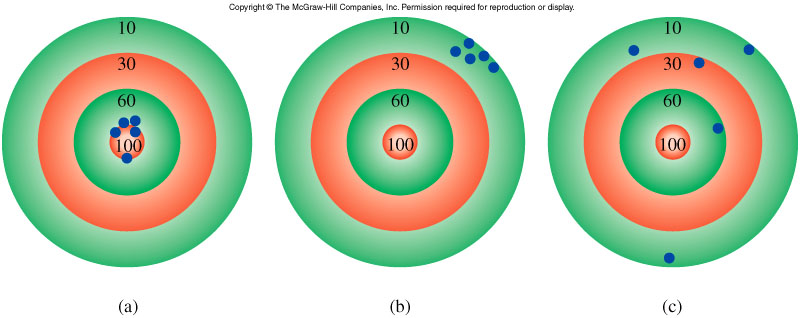 accurate
&
precise
precise
but
not accurate
not accurate
&
not precise
38
desired unit
given unit
Dimensional Analysis Method of Solving Problems
Determine which unit conversion factor(s) are needed
Carry units through calculation
If all units cancel except for the desired unit(s), then the problem was solved correctly.
given quantity x conversion factor = desired quantity
given unit x
= desired unit
39
1000 mL
1L
L2
1.63 L x
= 1630 mL
mL
1L
1.63 L x
= 0.001630
1000 mL
Dimensional Analysis Method of Solving Problems
How many mL are in 1.63 L?
Conversion Unit 1 L = 1000 mL
40
60 min
m
x
x
x
343
1 mi
60 s
s
1 hour
= 767
1 min
1609 m
mi
hour
The speed of sound in air is about 343 m/s.  What is this speed in miles per hour?
conversion units
meters to miles
seconds to hours
1 mi = 1609 m
1 min = 60 s
1 hour = 60 min
41
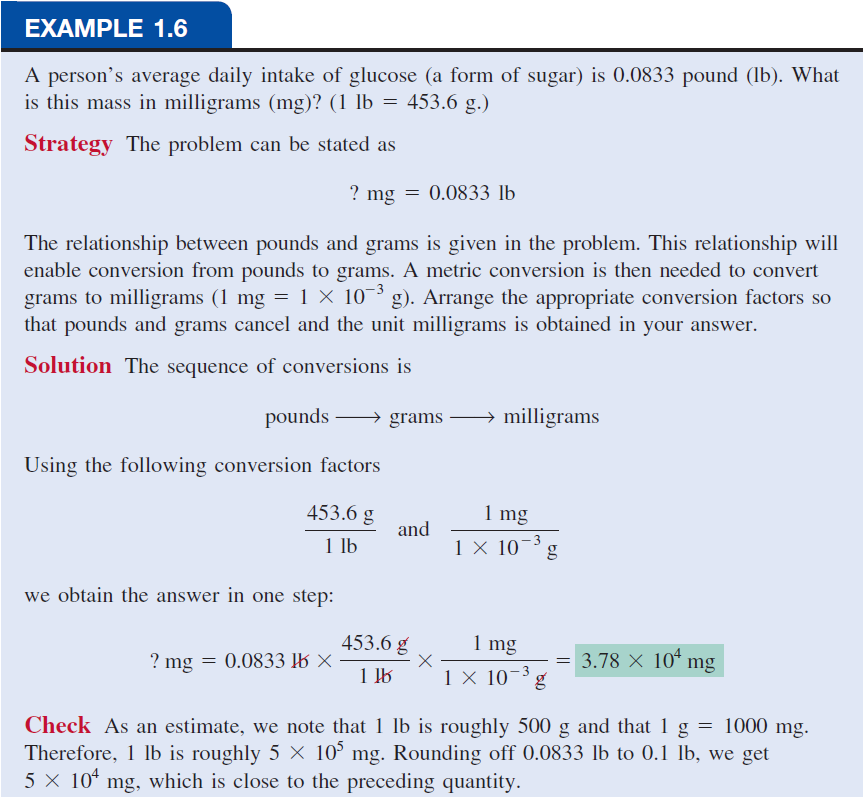 42
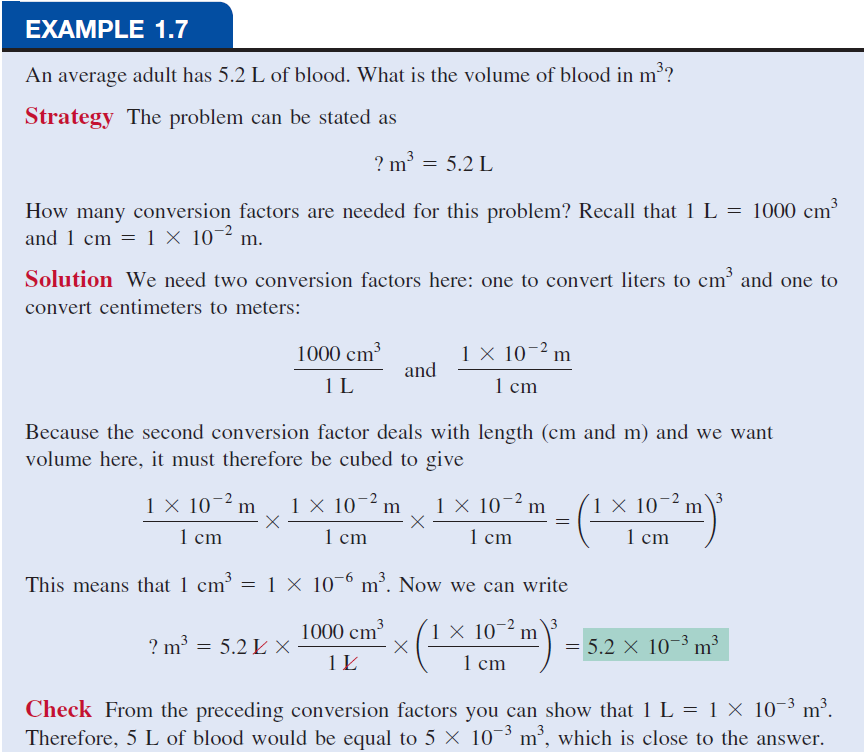 43
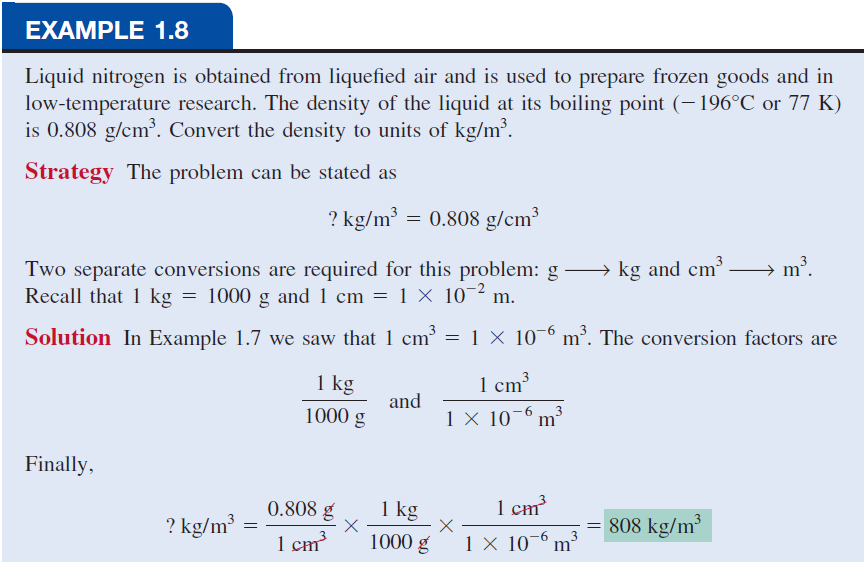 44